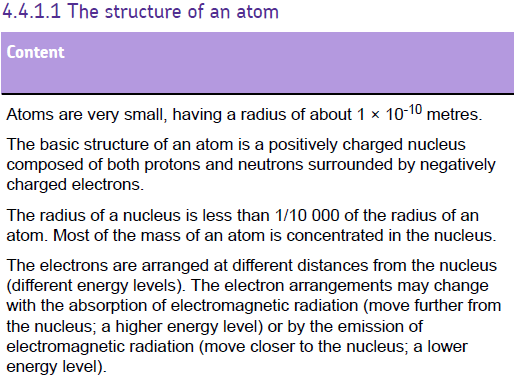 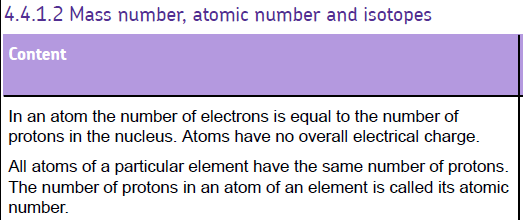 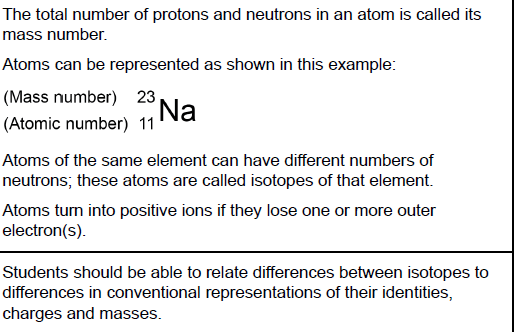 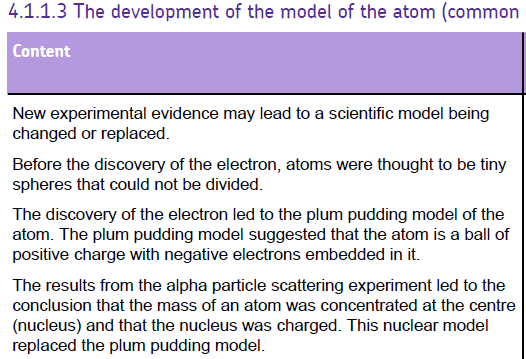 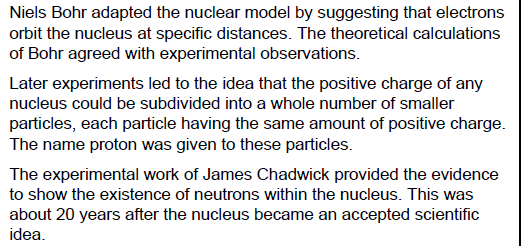 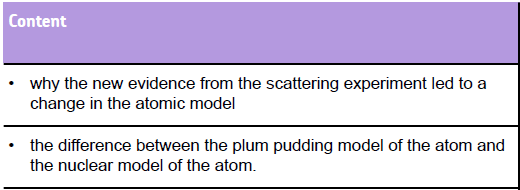 Order of discovery of sub atomic particles
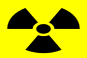 Rutherford Experiment: the set up
Geiger and Marsden counted the tiny green flashes in the microscope produced when alpha particles hit the screen.
Both Geiger and Marsden described this as one of the most difficult and boring experiments they’d ever had to do.
Moveable Microscope
Zinc sulphide screen
(glows when hit by alpha particles)
Shield
Source  of alpha particles
Vacuum
(air pumped out)
Very thin gold foil
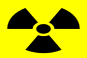 Geiger and Marsden placed the microscope as shown.
As expected, most of the alpha particles went straight through
A few alpha particles were scattered by angles less than 90º, also as expected.
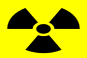 Much to their surprise, a very small number of alpha particles (about 1 in 8000) bounced off the gold atoms!
Under protest, Geiger and Marsden placed the microscope behind the gold leaf.
They handed the results to Professor Rutherford who now had to explain what was going on.
Observations
Rutherford’s experiment finished with 3 observations. You need to explain what each observation tells us about the atom as we know it today
Most of the fast, highly charged alpha particles went whizzing straight through un-deflected. 
Some of the alpha particles were deflected through a small angles
A very small number of alpha particles were deflected backwards!
Conclusions
Most of the fast, highly charged alpha particles went whizzing straight through undeflected. 

SUGGESTS THAT MOST OF THE ATOM IS EMPTY SPACE!!
Conclusions
Some of the alpha particles were deflected through a small angles!
 

SUGGESTS THAT THERE IS A CONCENTRATED POSITIVE MASS SOMEWHERE IN THE ATOM.
Conclusions
A very small number of alpha particles were deflected backwards! 

SUGGESTS THAT THE CONCENTRATED MASS IS MINISCULE COMPARED TO THE SIZE OF THE REST OF THE ATOM, BUT CONTAINS MOST OF THE MASS
What did Bohr do? (1913)
Realised that electrons should be attracted in to the nucleus
Used mathematical models to show that electrons occupy fixed energy levels (or shells) around the nucleus
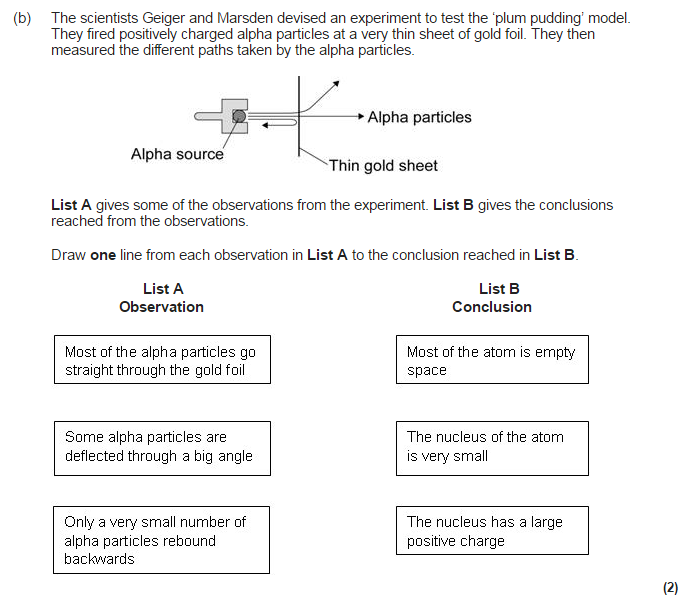 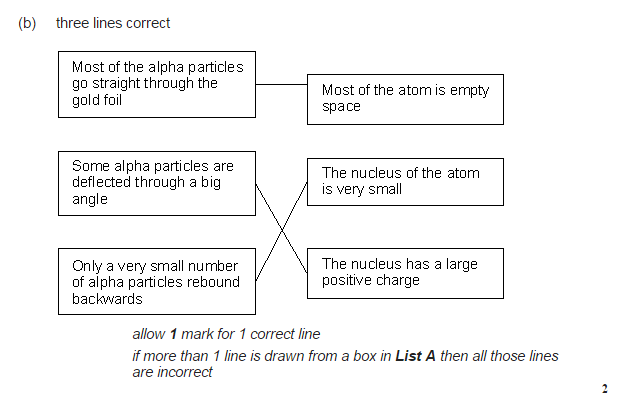 Plum Pudding Model
Nuclear Model
Compare the differences between the plum pudding model and the nuclear model.

Think about the location of:
The mass
The negative charge
The positive charge
The density
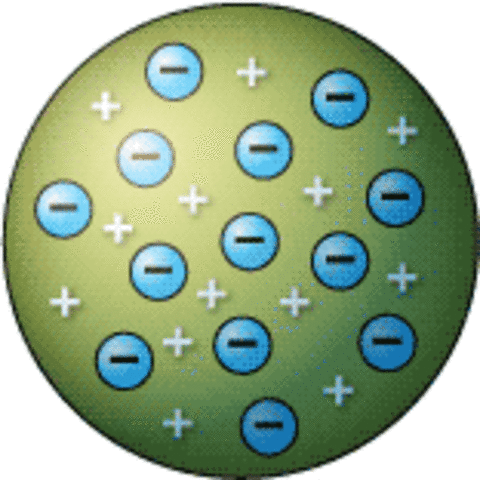 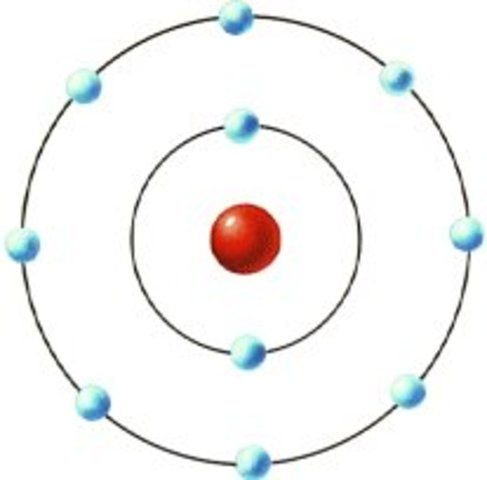 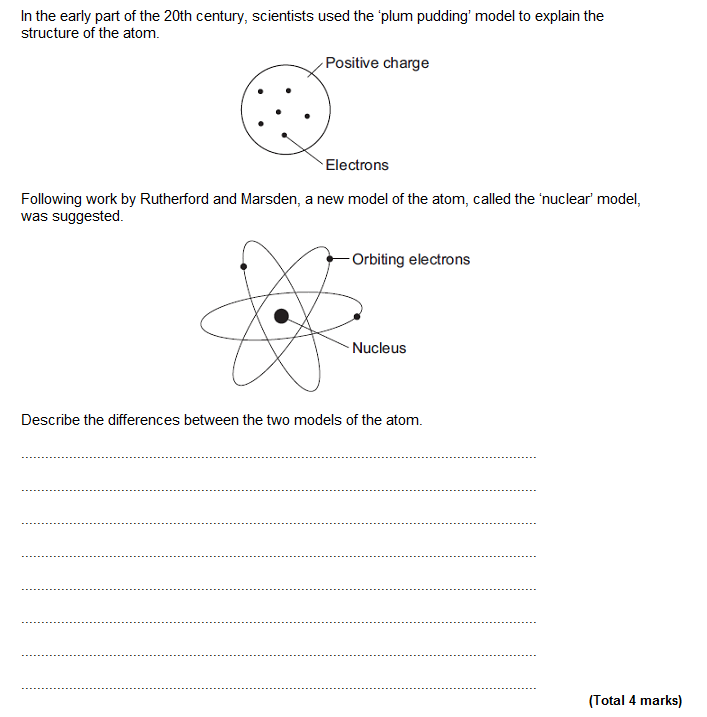 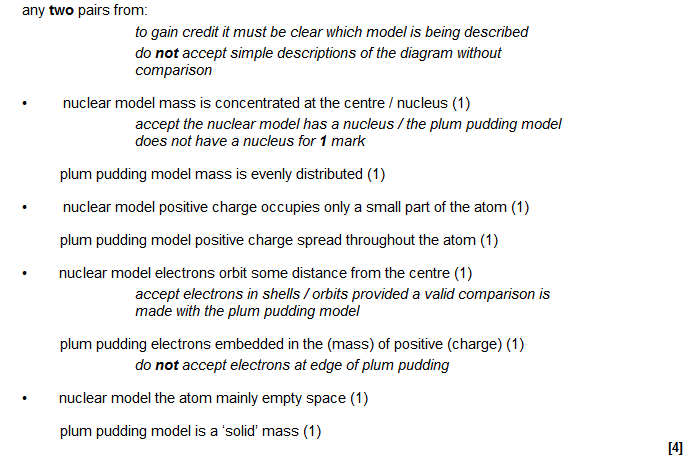 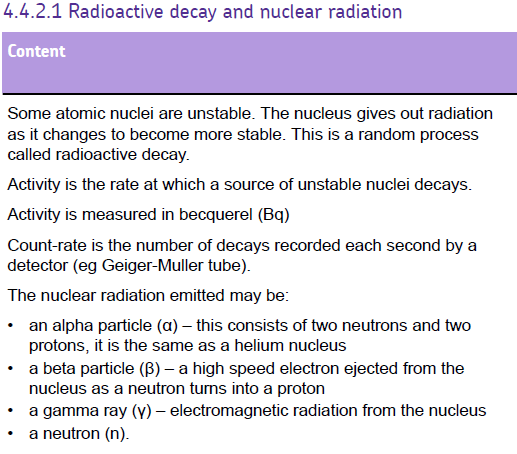 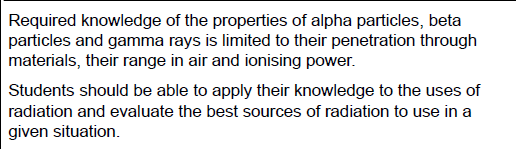 Radioactivity
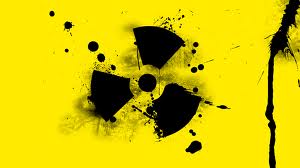 Some substances give out 
radiation from the nuclei of 
Their atoms.  They are radioactive.

This is because their nuclei are unstable, and they become stable by emitting radiation.

This decay is random and cannot be predicted.  It goes on all of the time.
Ionisation
Radiation can knock electrons out of atoms.
This causes the atoms to become charged.
This is called ionisation.
Why?
+
+
Alpha
particle
+
+
Ionisation
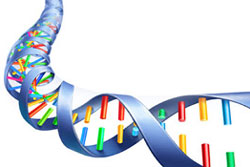 This can damage or kill a living cell.
If the DNA in a cell is damaged, this can also be passed on when the cell generates more cells.

Alpha radiation is 
actually more 
dangerous than 
gamma and beta
radiation.  Why?
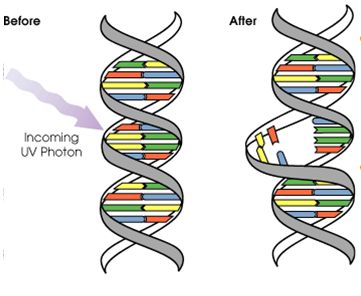 Incoming radiation
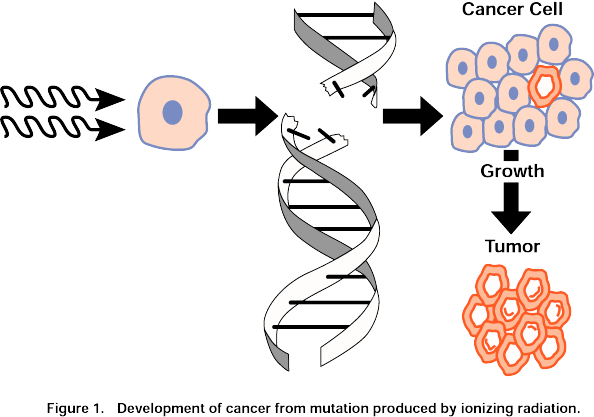 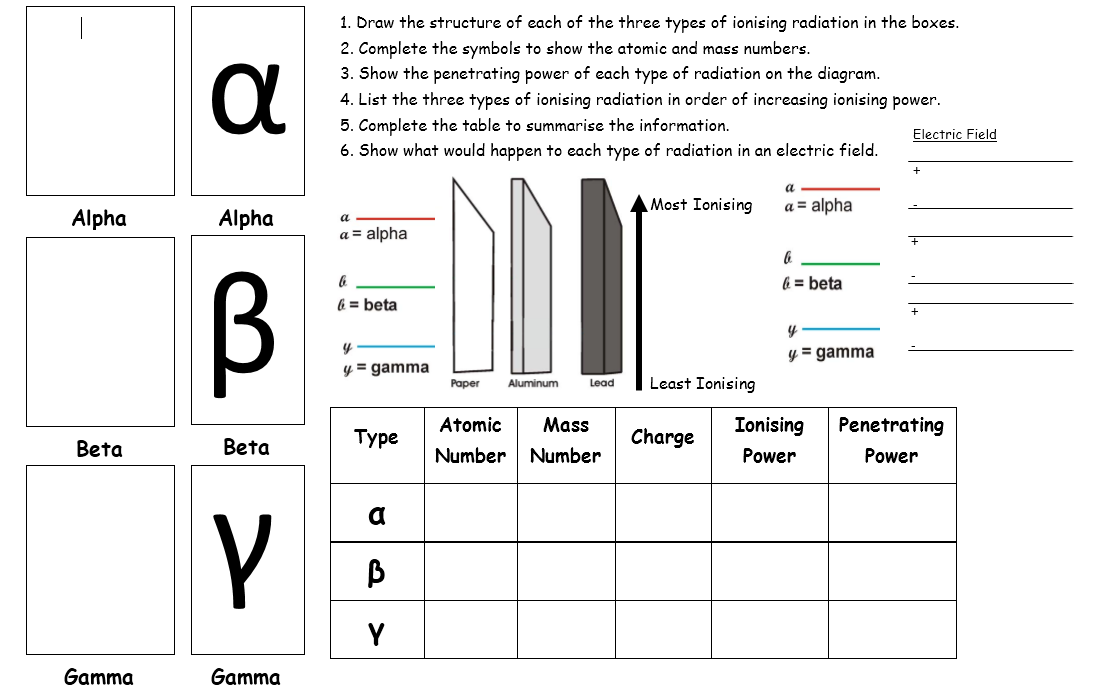 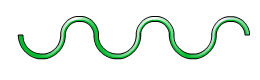 Deflecting Radiation
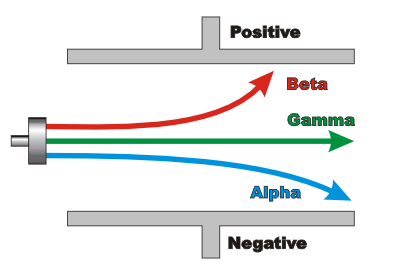 Using a magnetic field
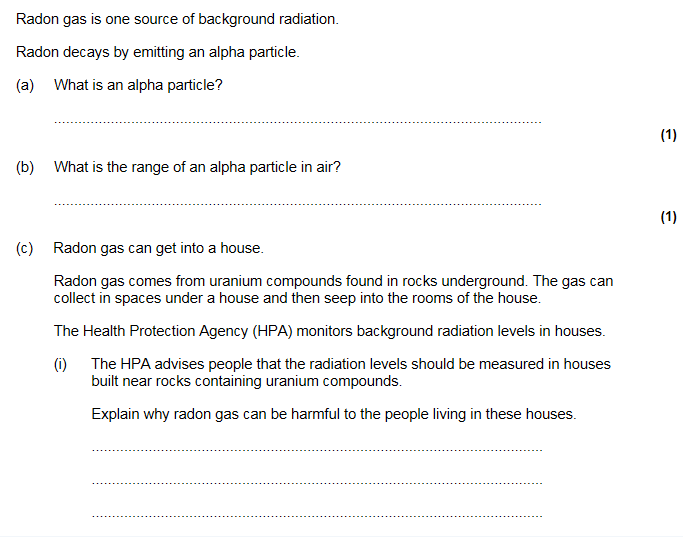 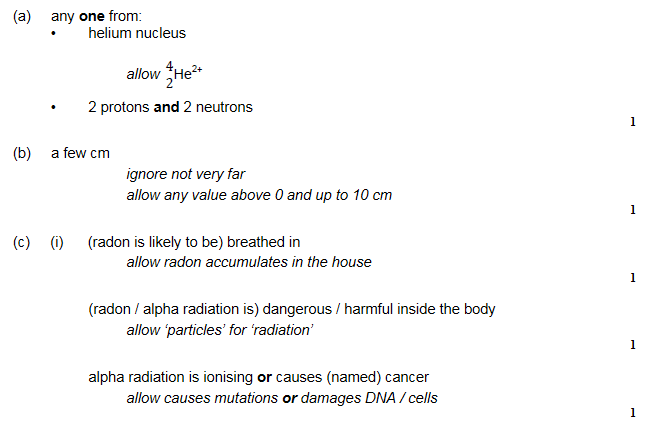 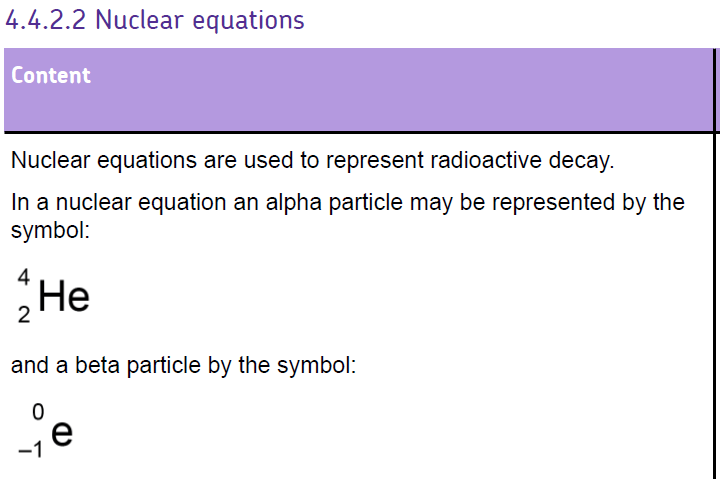 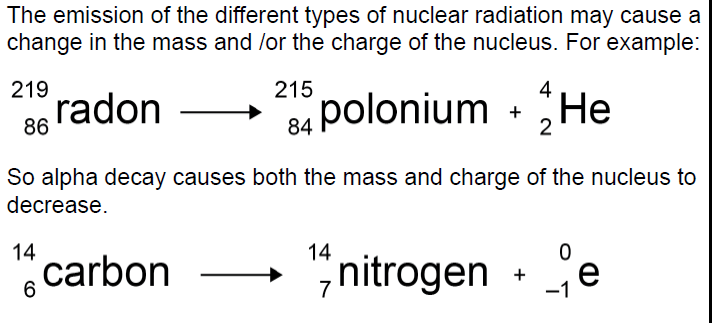 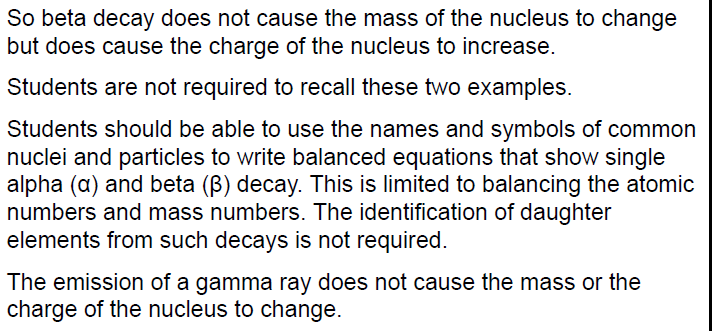  Alpha decay
The nucleus loses 
2 protons and
2 neutrons as an
	alpha particle
Americium
α particle
Neptunium
+
237
Np
93
241
4
He
Am
95
2
When an unstable nucleus emits an  particle its atomic number goes down by 2 and its mass number by 4.
 Beta Decay
A neutron changes into a proton.  
An electron is created and is 			emitted.
Carbon
β particle
Nitrogen
+
14
N
7
14
0
e
C
When an unstable nucleus emits a  particle its atomic number goes up by 1 but its mass number stays the same.
-1
6
 Gamma Radiation
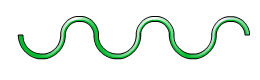 Is not a particle
It is a form of electromagnetic radiation emitted when an atom goes through  or  decay.
It has no charge or mass (unlike  and  radiation)
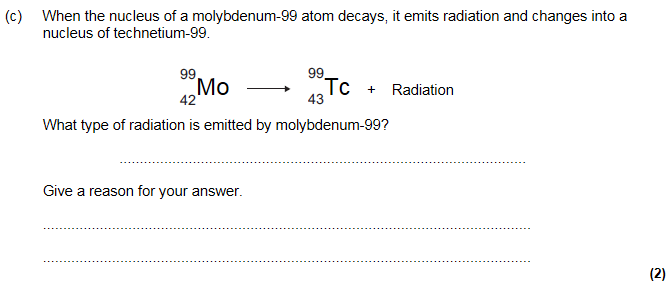 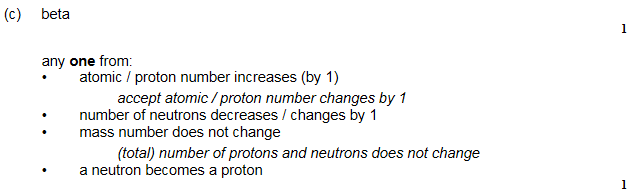 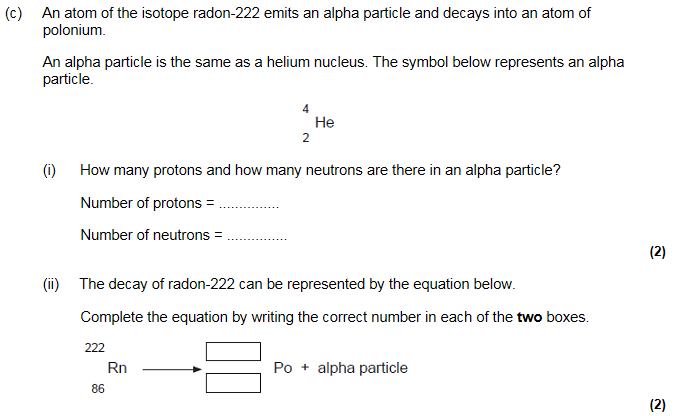 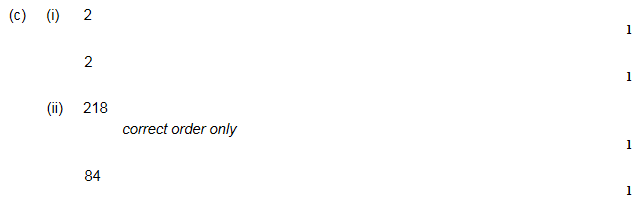 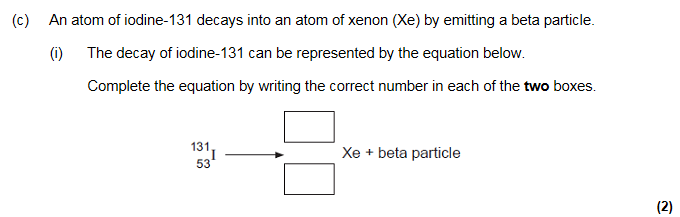 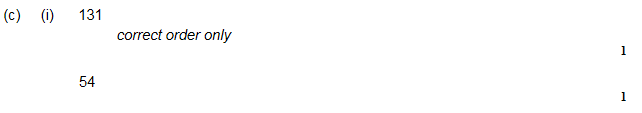 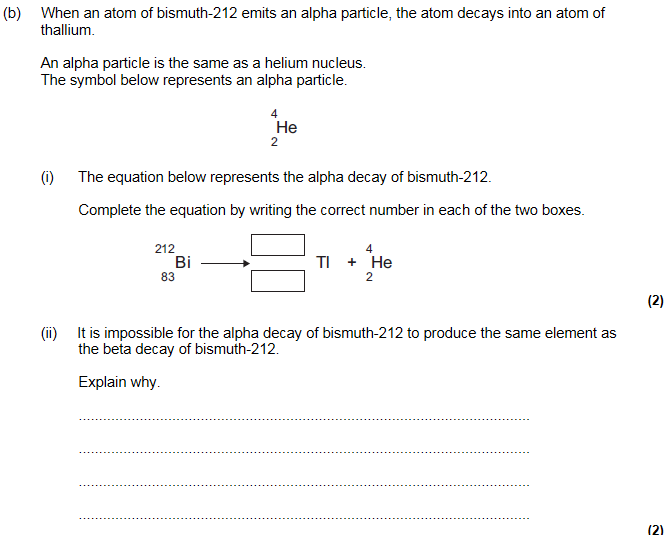 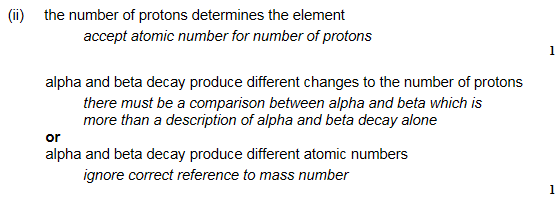 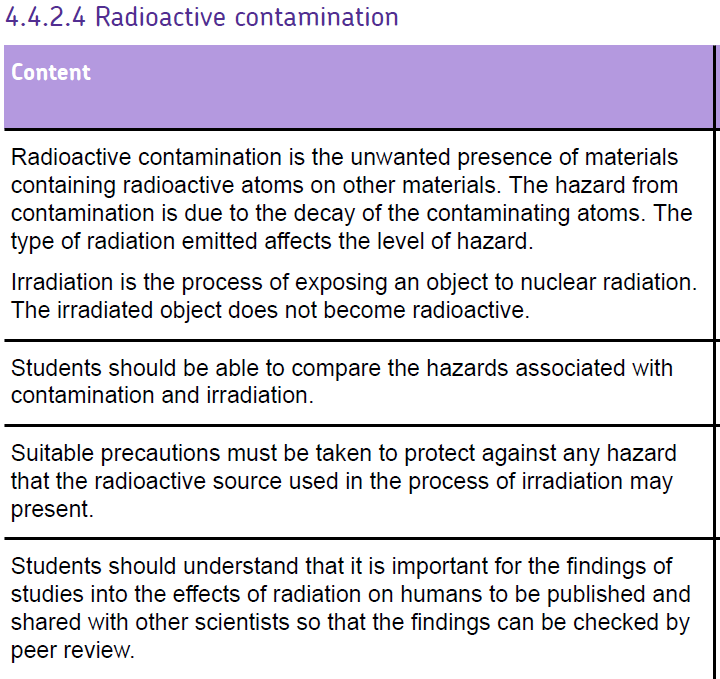 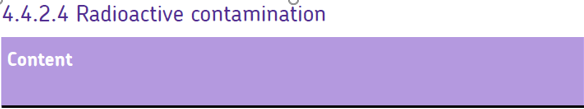 Contamination or irradiation
Contamination - the unwanted presence of materials containing radioactive atoms on other materials

Irradiation - the process of exposing an object to nuclear radiation. The irradiated object does not become radioactive
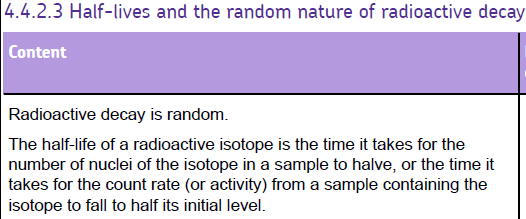 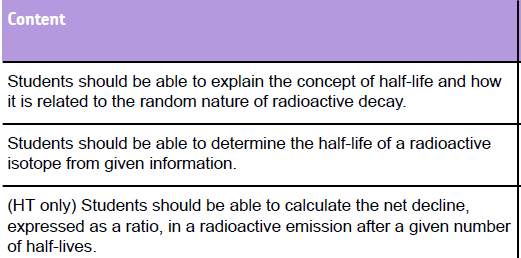 Half life
= radioactive atom
= new atom formed
The decay of radioactive isotopes can be used to measure a material’s age.  The HALF-LIFE of an atom is the time taken for HALF of the radioactive isotopes in a sample to decay…
After 2 half lives another half have decayed (12 altogether)
After 3 half lives another 2 have decayed (14 altogether)
At start there are 16 radioactive atoms
After 1 half life half have decayed (that’s 8)
[Speaker Notes: Teacher notes
This four-stage animation explains about half-life and how to calculate it from a decay curve graph.]
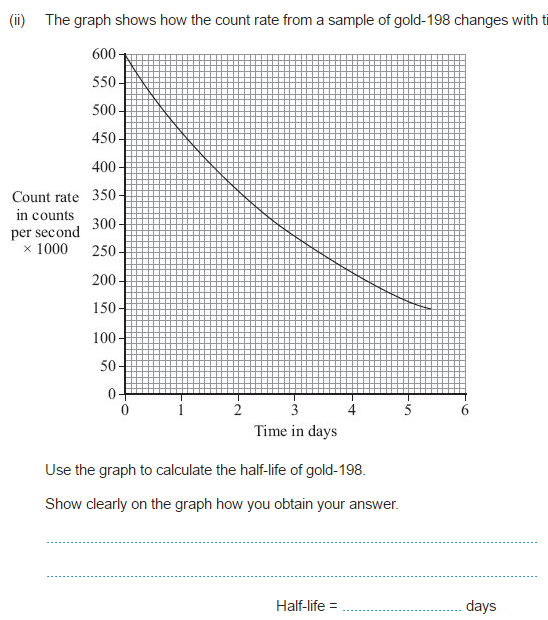 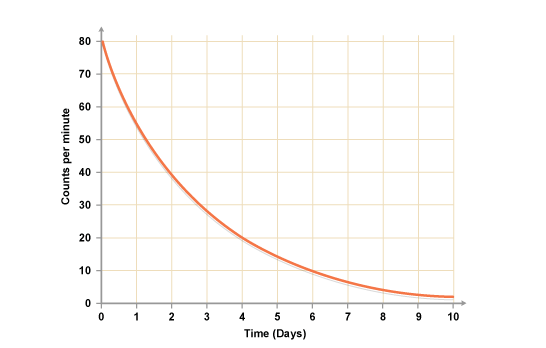 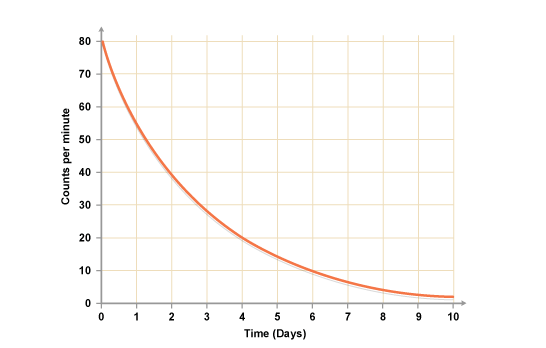 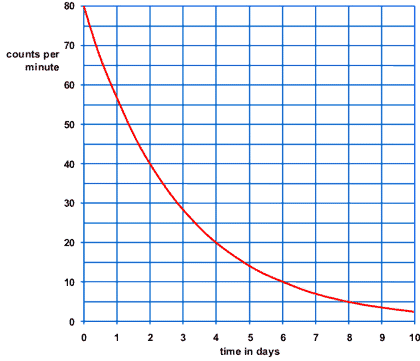 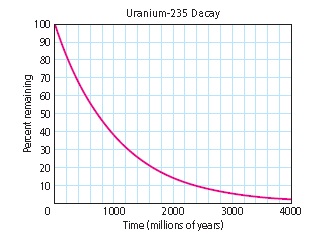 Practice questions
Copy and complete the diagram for an isotope with a half-life of 36 seconds:




Mendelevium-257 has a half-life of 5.5 hours. If a source contains 36,000 mendelevium-257 nuclei, how many would remain after 5.5 hours?
Fermium-253 has a half-life of 3 days. If a source contains 56,742 fermium-253 nuclei, how many would remain after 3 days?
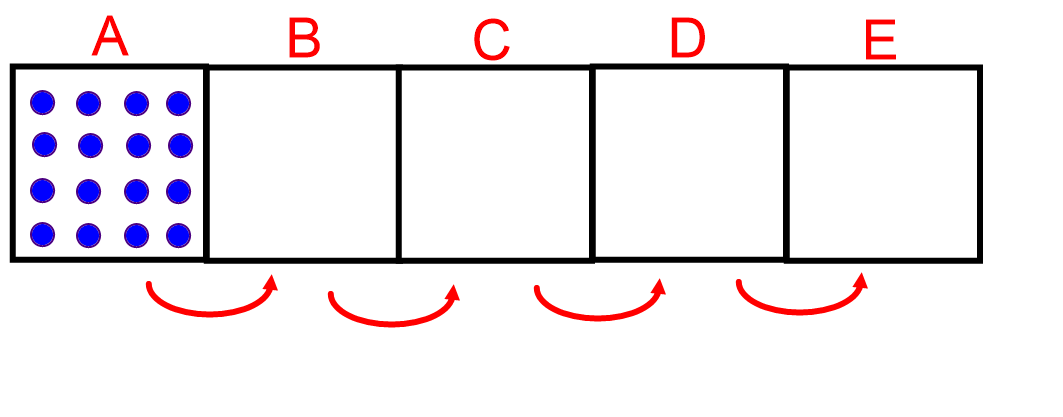 Practice questions
Mendelevium-257 has a half-life of 5.5 hours. If a source contains 36,000 mendelevium-257 nuclei, how many would remain after 11 hours?
Fermium-253 has a half-life of 3 days. If a source contains 5,672 fermium-253 nuclei, how many would remain after 6 days?
Hydrogen-3 has a half-life of 5.3 years. If a source contains 786,044 hydrogen-3 nuclei, how many would remain after 10.6 years?
Hydrogen-3 has a half-life of 5.3 years. If a source has an activity of 2,000Bq, what will its activity be after 21.2 years?
Carbon-15 has a half-life of 2.5 seconds. If we have 19,200 carbon-15 nuclei, how long will we have to wait until we have 1,200 carbon-15 nuclei?
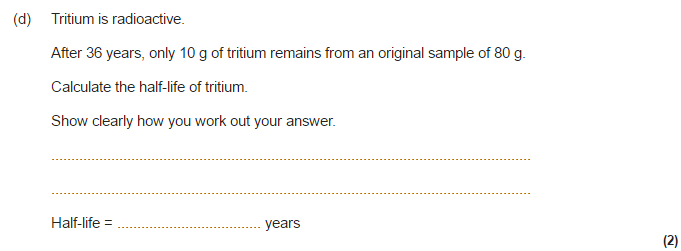 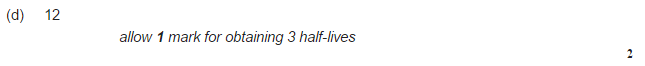 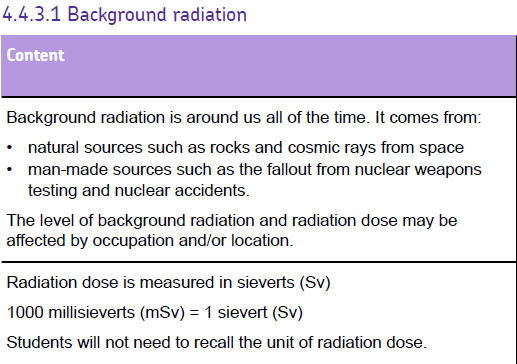 13% are man-made
Radon gas
Food
Cosmic rays
Gamma rays
Medical
Nuclear power
Background Radiation
radiation (received by the body) due to our environment
What stops radiation?
We can use a Geiger counter to find out which materials stop, or absorb, radiation.   
What could affect our results?
Background radiation!  
				So we measure the background 				count rate first, then we 						measure the radioactive 						material and take away the 					background count rate.
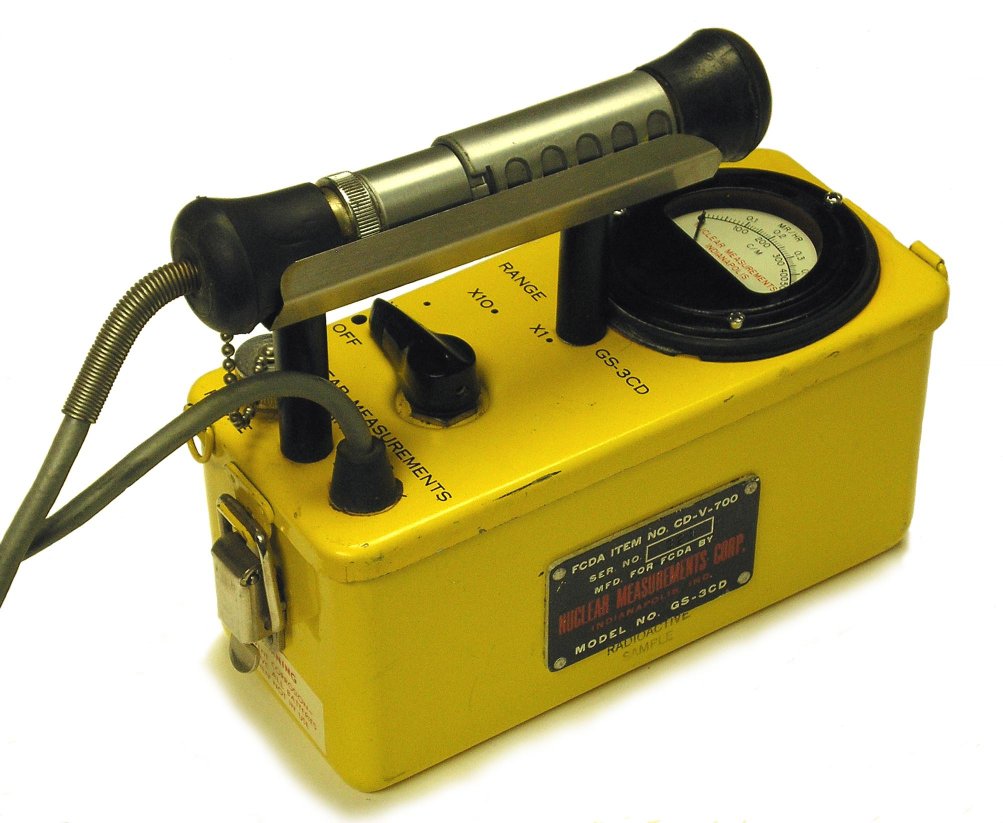 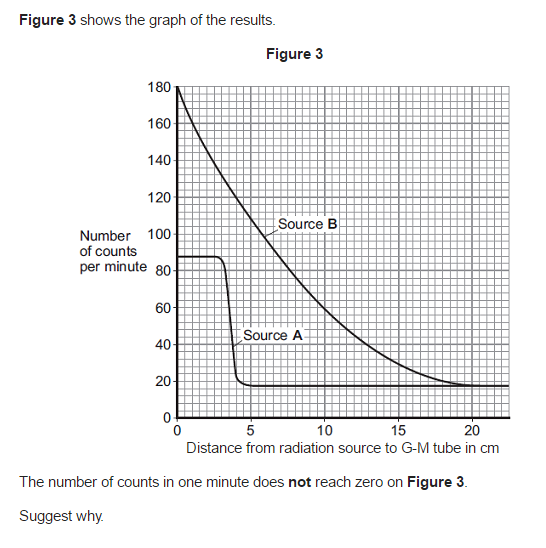 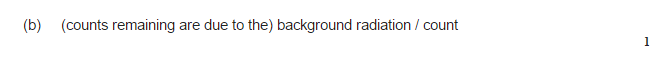 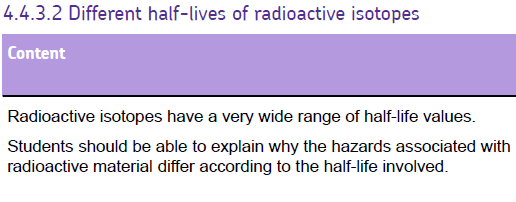 Example
Using a radioactive isotope with a short half life for medical tracers
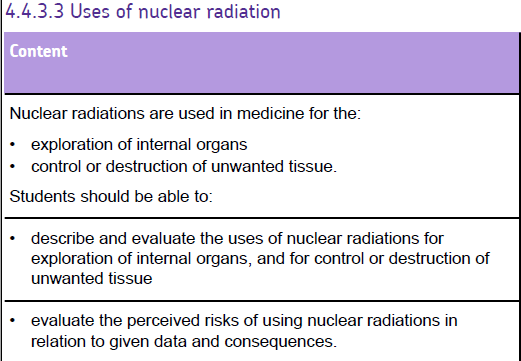 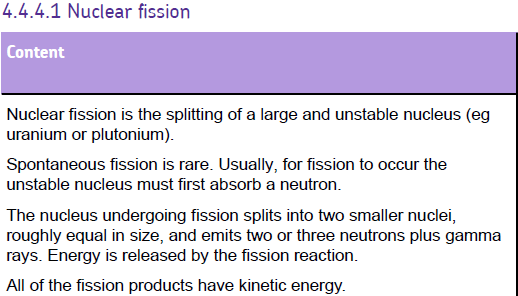 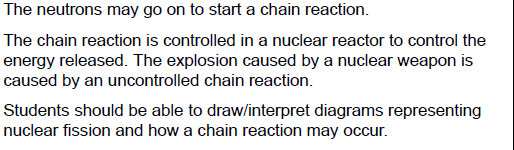 Nuclear Fission
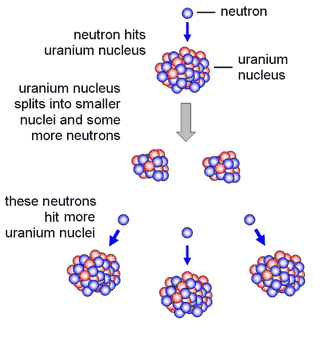 There are TWO fissionable substances in common use: uranium-235 & plutonium-239
A Nuclear Reactor
The reactor core is made form thick steel and enclosed by concrete, which absorb escaped radiation.
Control rods absorb surplus neutrons to keep the reaction under control.  Cadmium and boron are commonly used.
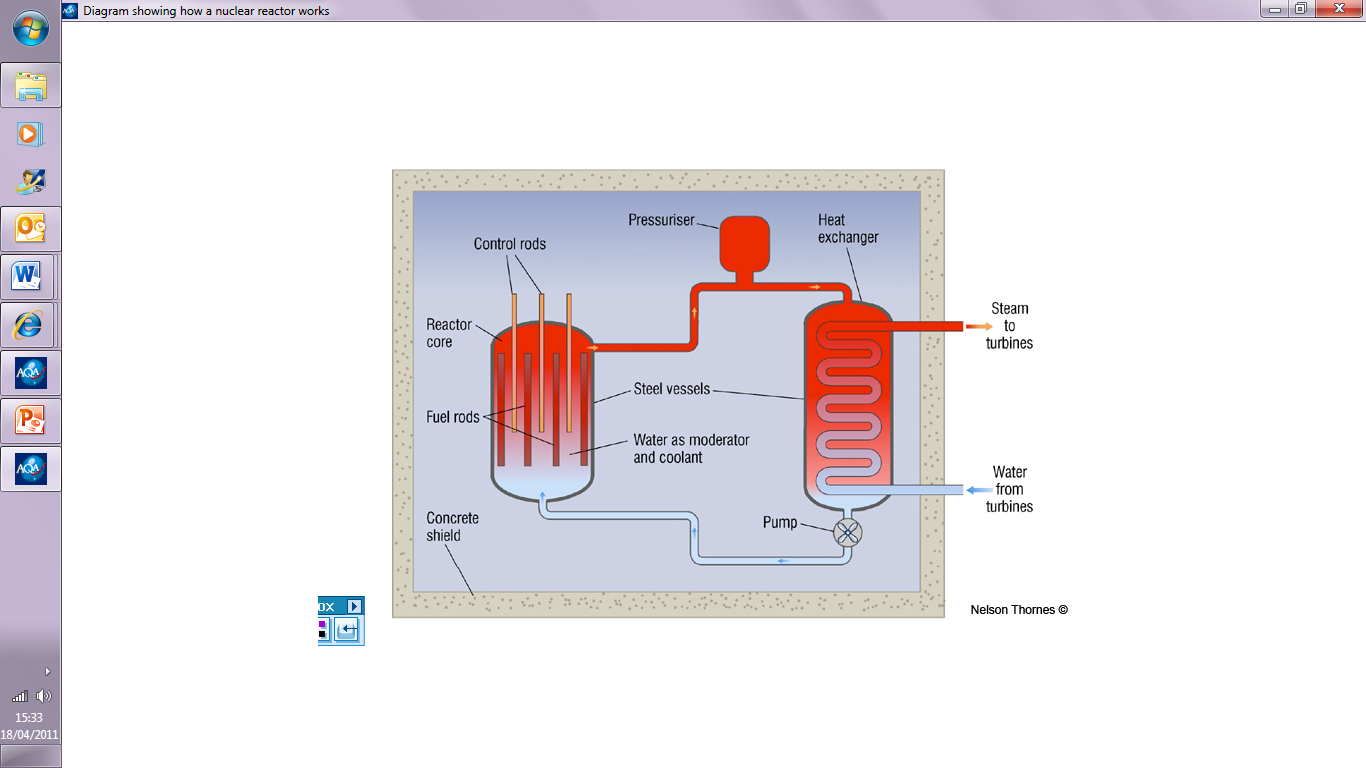 Fission neutrons are slowed down by atoms in the water molecules.
Moderator
Water acts as a coolant.  Its molecules gain kinetic energy from the neutrons and the fuel rods.
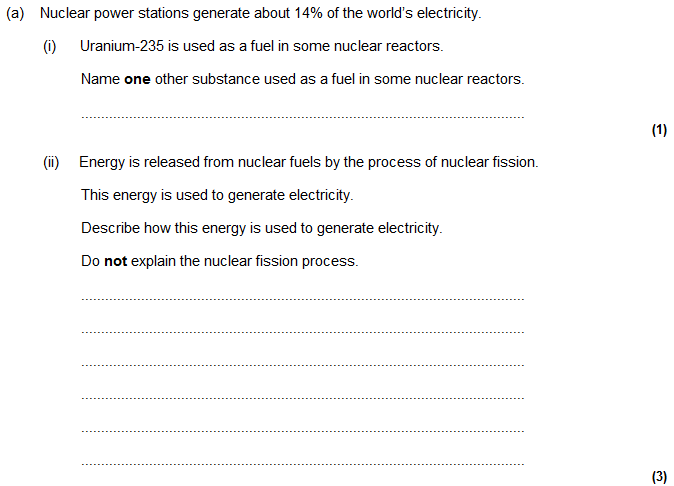 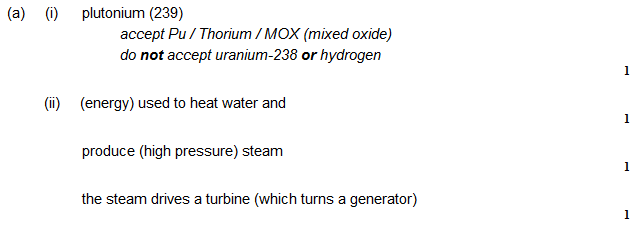 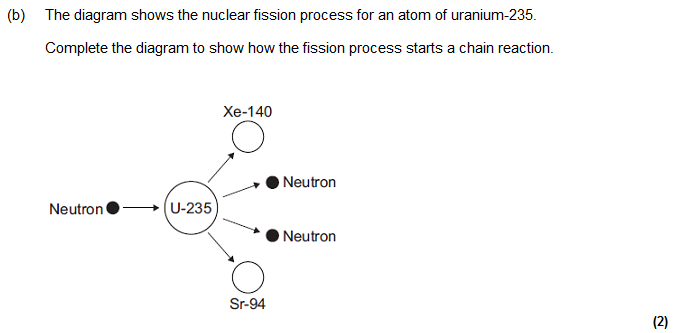 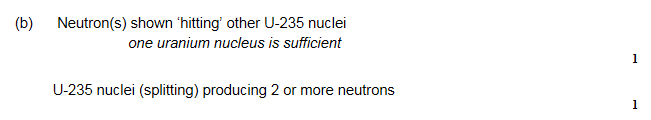 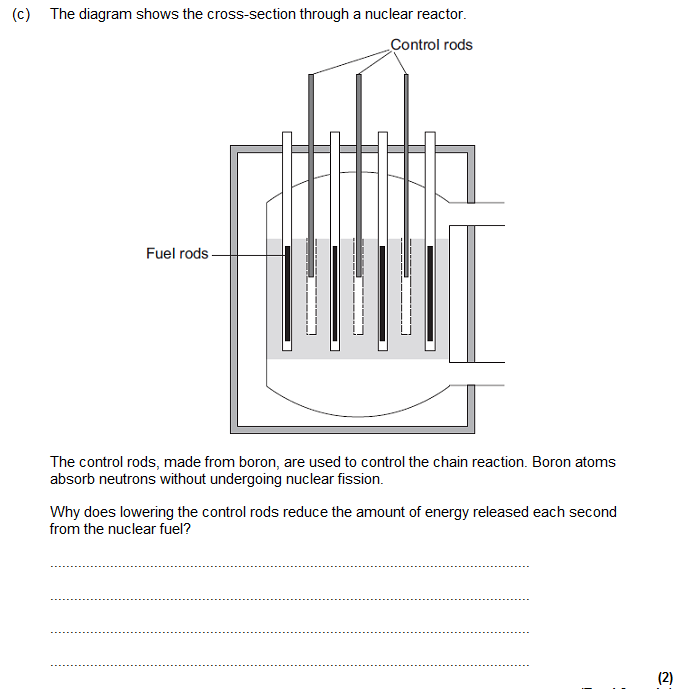 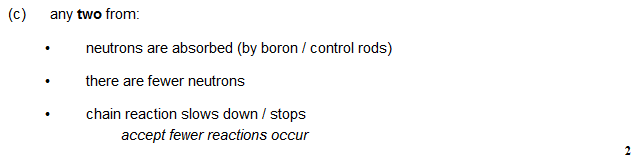 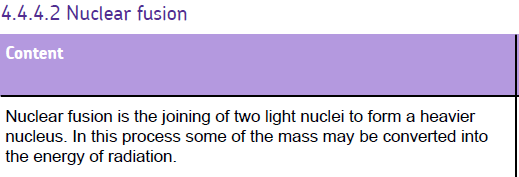 Nuclear Fusion
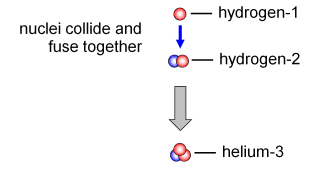 Nuclear Fusion
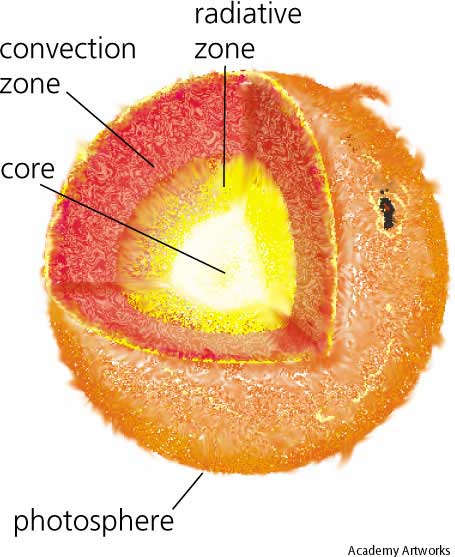 What you need to know:

Nuclear fusion is the joining of 
two small nuclei and this process 
releases energy.

The Sun releases energy due to 
the fusion of hydrogen isotopes.

Nuclear fusion reactors are difficult to build because they need to work at very high temperatures and high pressures.
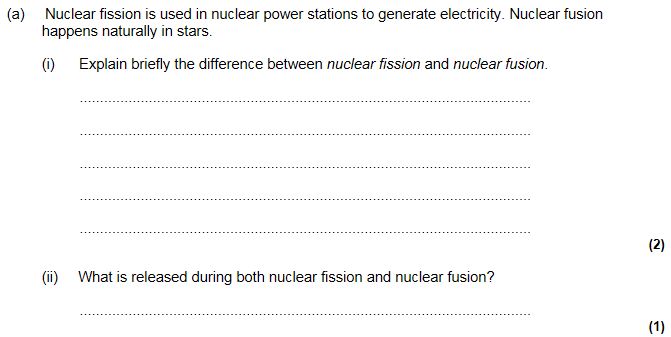 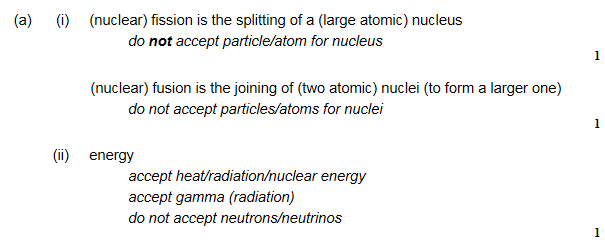